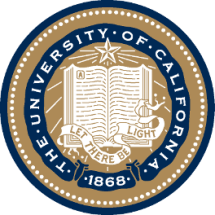 UNIVERSITY OF CALIFORNIA, BERKELEY
SCHOOL OF INFORMATION
Plan for Today’s Lecture(s)
Identifying information components
Resource identifiers and names
Smart resources
1
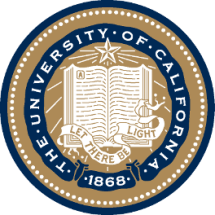 UNIVERSITY OF CALIFORNIA, BERKELEY
SCHOOL OF INFORMATION
INFO 202“Information Organization & Retrieval”Fall 2013
Robert J. Glushkoglushko@berkeley.edu
@rjglushko

17 September 2013Lecture 6.1 – Identifying Information Components; Document Analysis
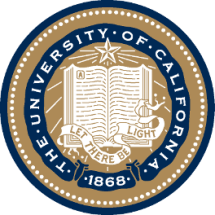 UNIVERSITY OF CALIFORNIA, BERKELEY
SCHOOL OF INFORMATION
Adapting the Classical Modeling Approach to TDO – 2
In some Organizing System contexts we start with a collection of resources to organize 
So we analyze the domain and the resources to determine appropriate properties to use in descriptions and organizing principles as we would in any other modeling activity
But sometimes we concurrently design the Organizing System and the resources it will contain
Systematic modeling of information components and documents to enable efficient reuse and transformation is essential
3
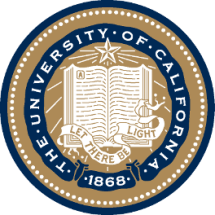 UNIVERSITY OF CALIFORNIA, BERKELEY
SCHOOL OF INFORMATION
Information Components
Information components - especially standardized ones - are semantic building blocks that can be assembled into different document types
A component architecture for information is essential to enable efficient reuse, integration and operation of information-intensive organizing systems
4
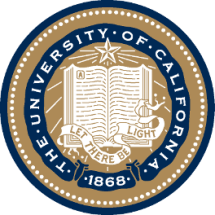 UNIVERSITY OF CALIFORNIA, BERKELEY
SCHOOL OF INFORMATION
Identifying Information Components
Any piece of information that can be addressed and manipulated by a person or process as a discrete entity
Any piece of information with a unique name or identifier
Any piece of information that is self-contained and comprehensible on its own
5
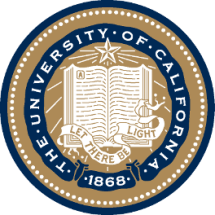 UNIVERSITY OF CALIFORNIA, BERKELEY
SCHOOL OF INFORMATION
Separating Content from Structure and Presentation
An essential goal of modeling is to separate what something means from its structure and presentation 
We're expressing a distinction between information as conceptual or as content: and the physical container or medium, format, or technology in which the information is conveyed
Separating content from its structure and presentation is the most important principle of Information Architecture
6
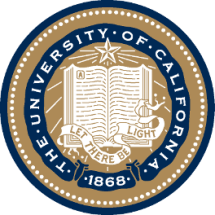 UNIVERSITY OF CALIFORNIA, BERKELEY
SCHOOL OF INFORMATION
Three Types of "Stuff“ or Kinds of Information
Content  -  "what does it mean" information
Structure -  "where is it" or "how it is organized or assembled" information	
Presentation - "how does it look" or "how is it displayed" information
7
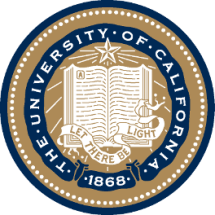 UNIVERSITY OF CALIFORNIA, BERKELEY
The Document Type Spectrum
SCHOOL OF INFORMATION
Figure 3.2 in TDO
8
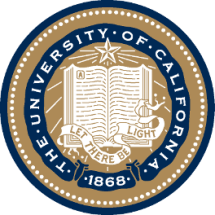 UNIVERSITY OF CALIFORNIA, BERKELEY
SCHOOL OF INFORMATION
Content Components
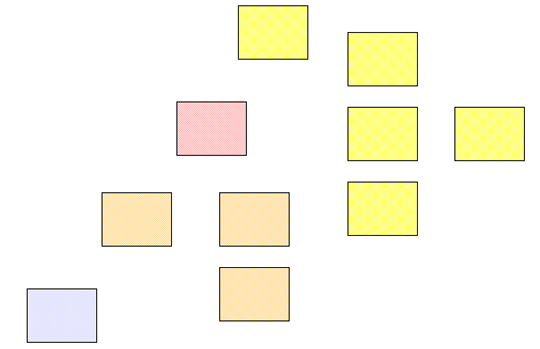 9
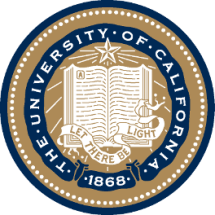 UNIVERSITY OF CALIFORNIA, BERKELEY
SCHOOL OF INFORMATION
Structural Information
Physical piece of a document or user interface (e.g. table, section, header, footer, panel, window)
Embodies the rules on how content components fit together, often hierarchical
Often driven by context of document use
Most applications and web sites are organized with a small set of structures
10
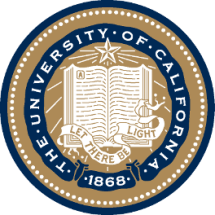 UNIVERSITY OF CALIFORNIA, BERKELEY
SCHOOL OF INFORMATION
Applying Structure
The structural components provide the hierarchical "skeleton" or "scaffold" into which the content components are arranged; the structure remains fixed when the content changes
Frequently a close relationship between structural and presentation items, especially in a paper document.  This goes some way to explaining why document designers emphasize structural components
11
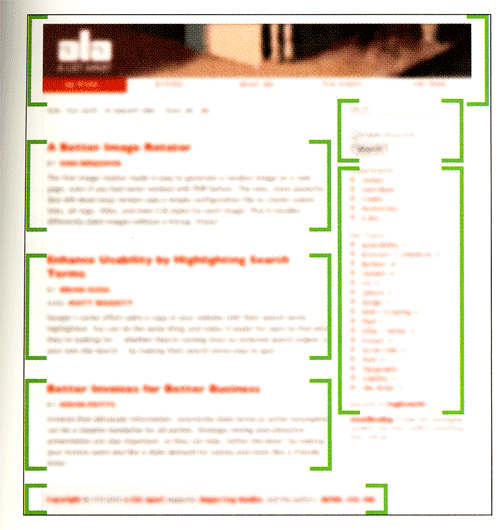 The Independenceof Structure and Content
Different Physical Structuresfor Same Content Model
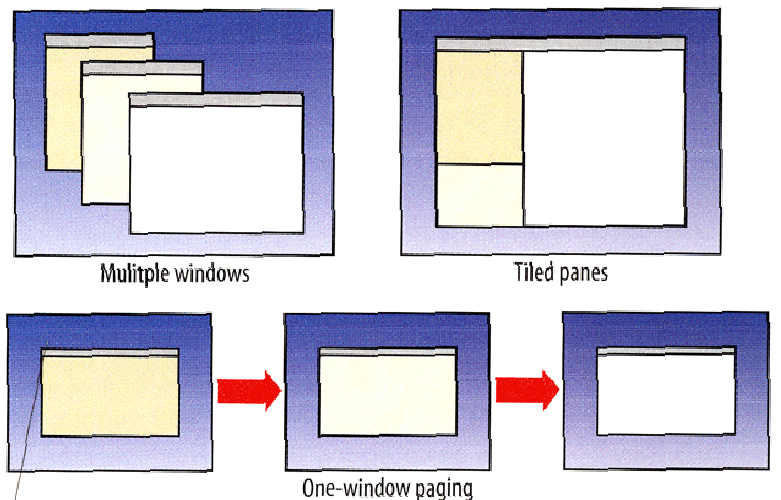 Structural Relationships Among Components Expressed as a Hierarchy
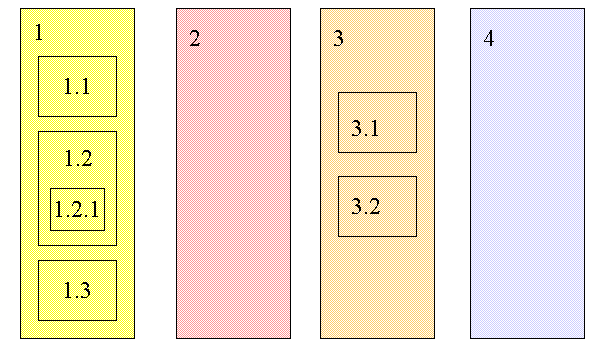 Structural Relationships Among Components Expressed as a Network
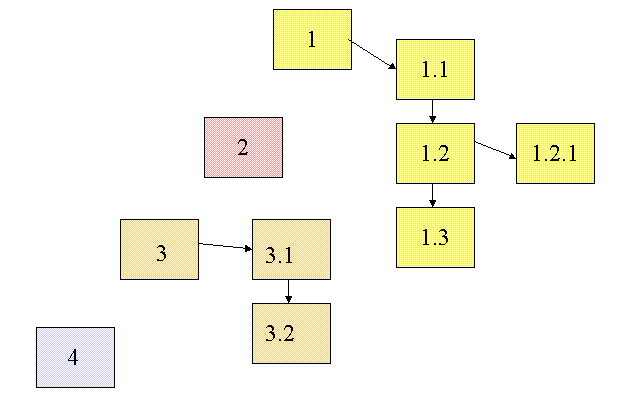 Component Architecture in Documents
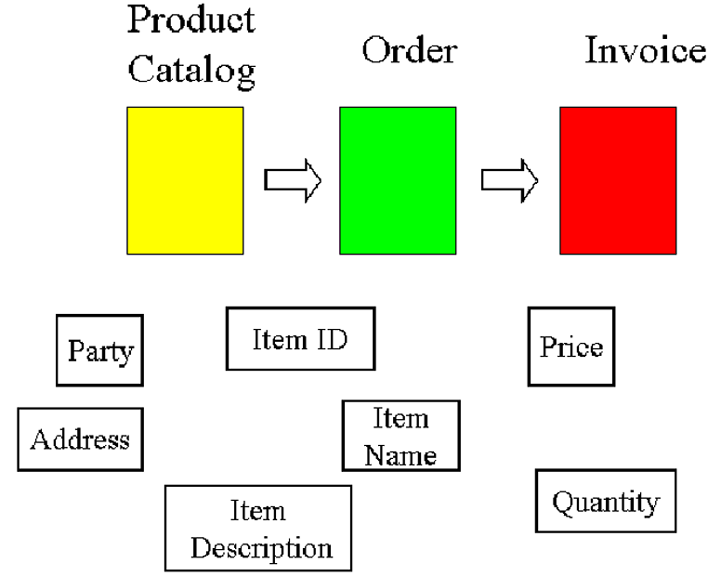 Overlapping Components as “Process Glue”
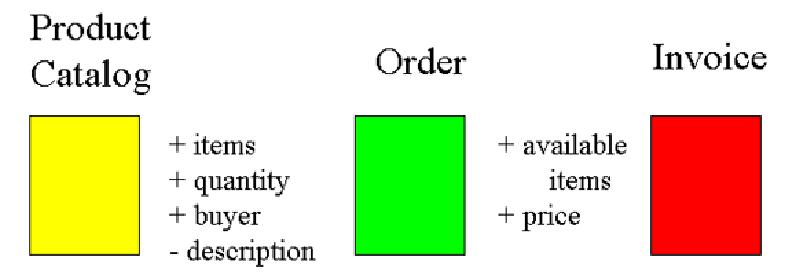 Component / Model-Driven Application Architecture
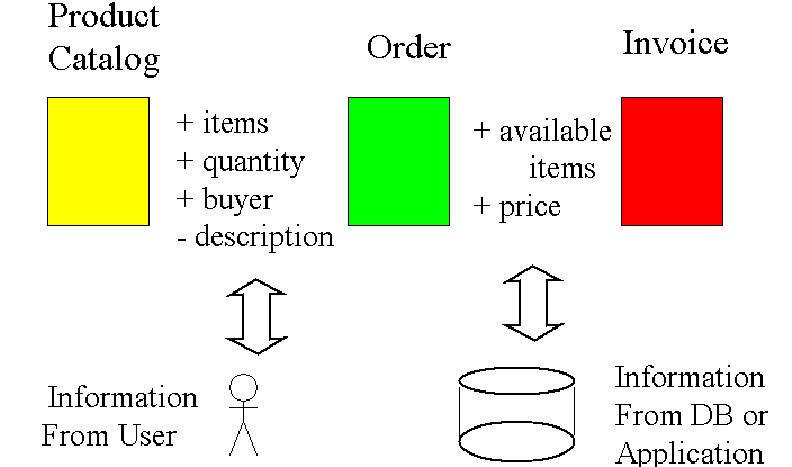 Document Analysis toFind Information Components
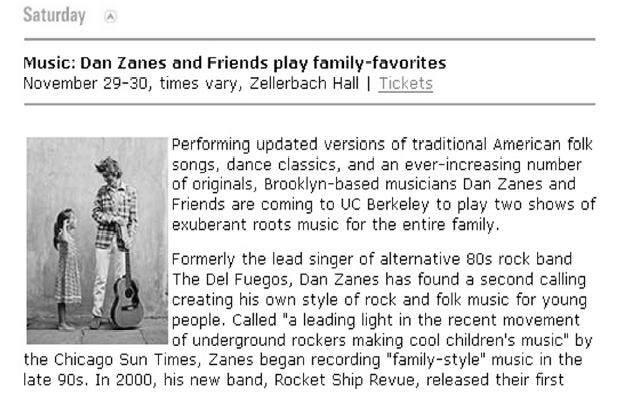 Figure 13.1 from Glushko & McGrath, Document Engineering
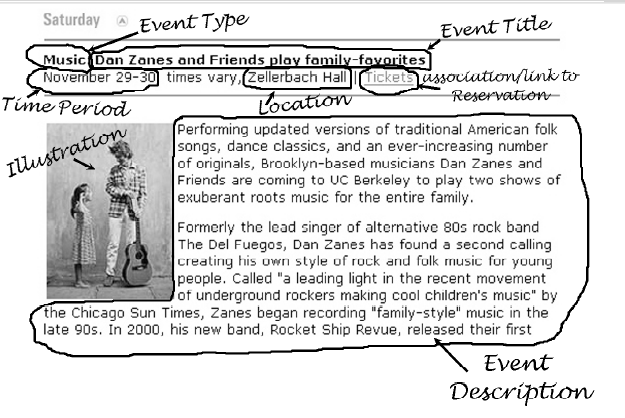 Figure 13.2 from Glushko & McGrath, Document Engineering
Webster’s Dictionary: What are the Information Components?
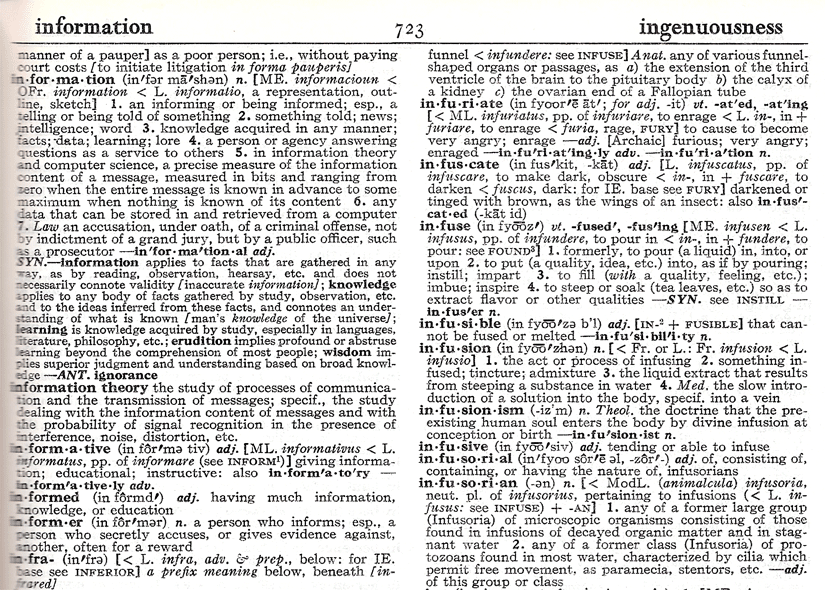 Oxford English Dictionary: What are the Information Components?
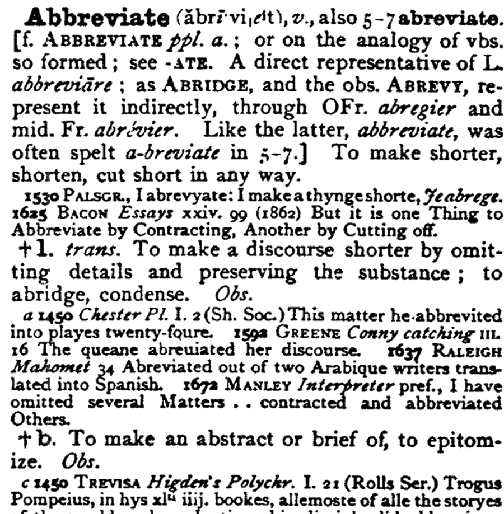 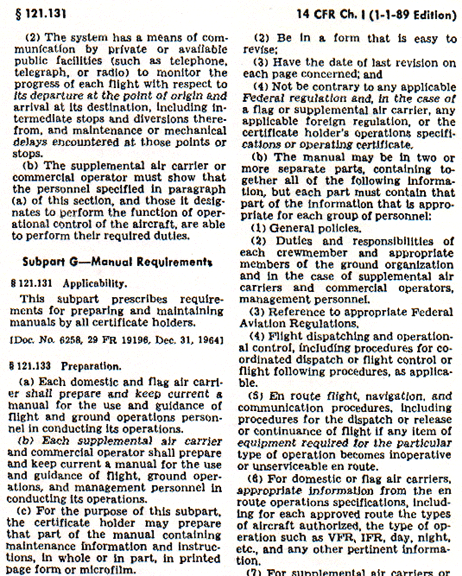 Regulation: What are the Information Components?
Utility Bill: What are the Information Components?
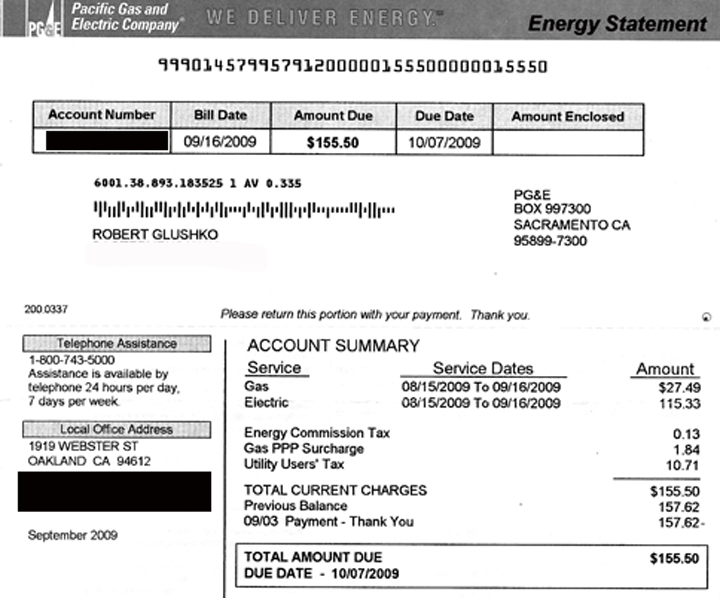 Moby Dick: How Many Information Components?
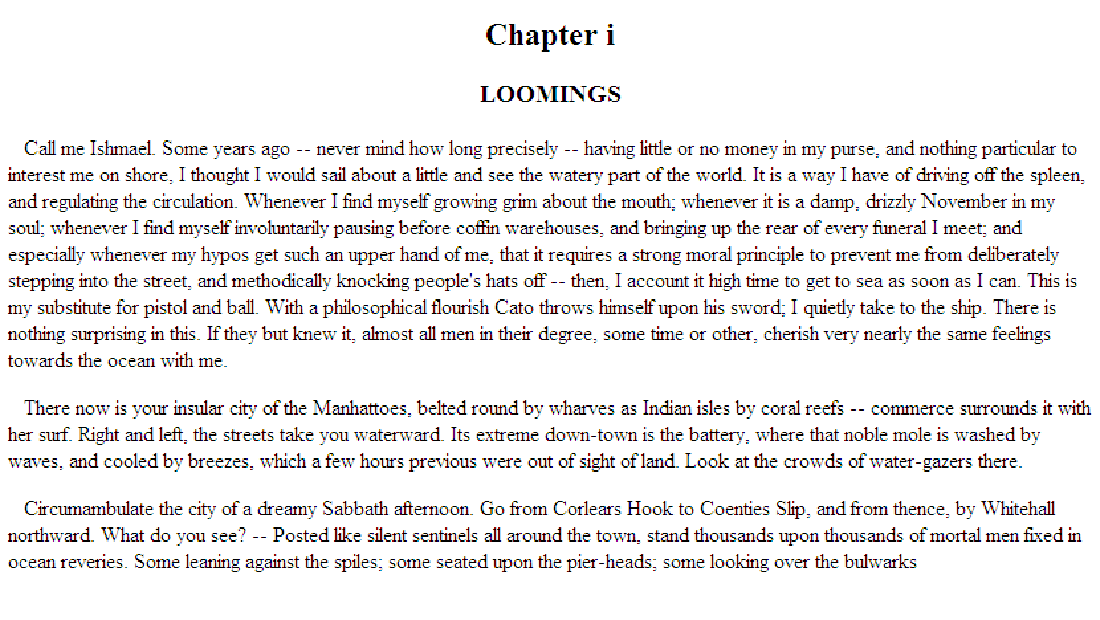 Marked-Up “Mixed Content” Moby
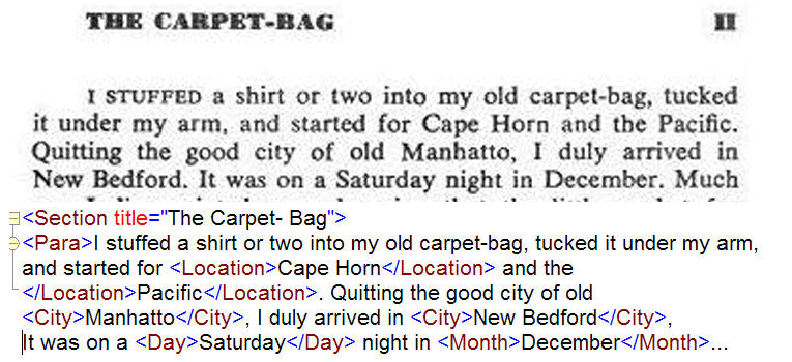 Marked-Up “Mixed Content” Moby
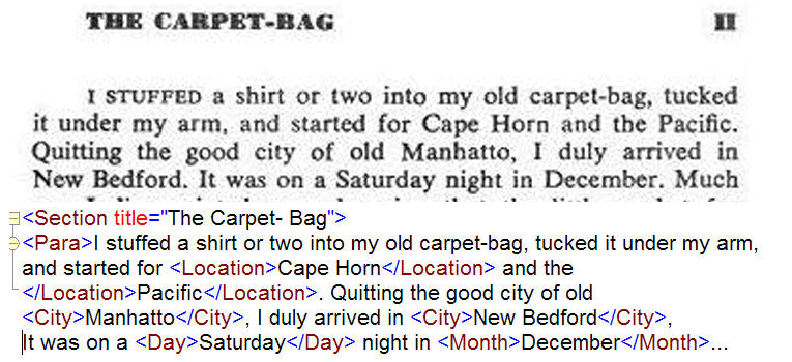 Document Component Model
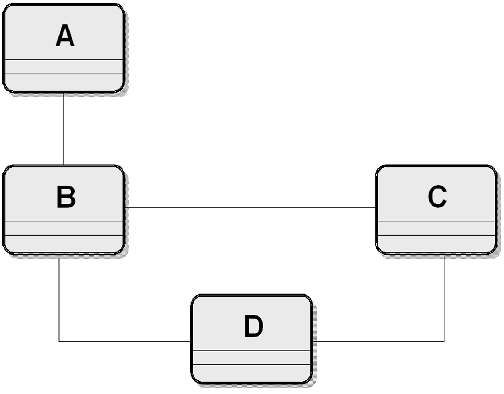 Example: Document Component Model
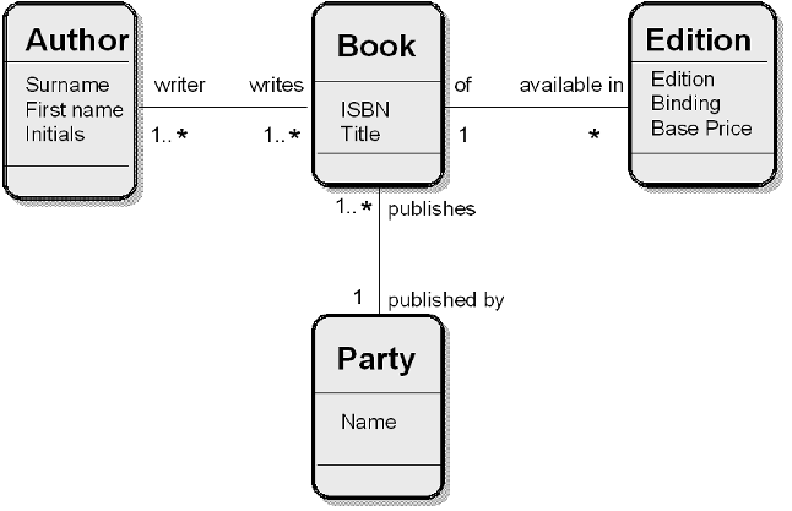 Different Document Assembly Models from Same Component Model
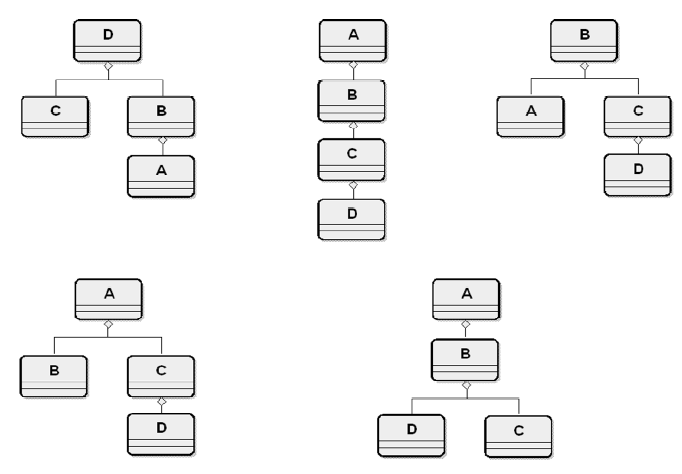 Assembly Model for “Library Catalog”
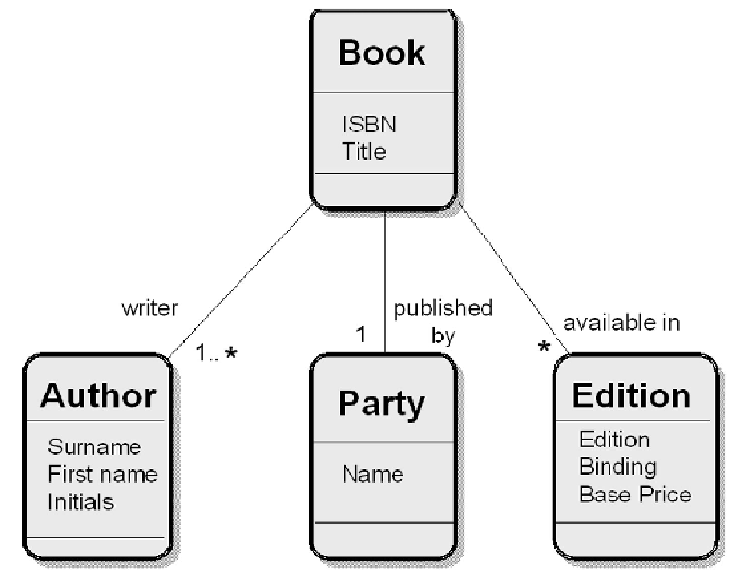 Assembly Model for “Author Catalog”
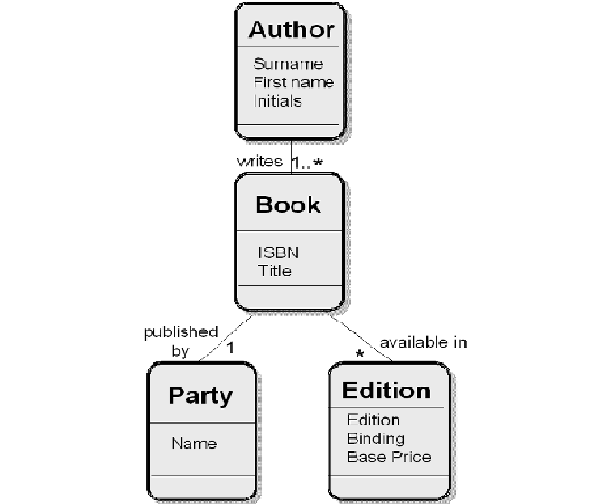 Assembly Model for “Publisher Catalog”
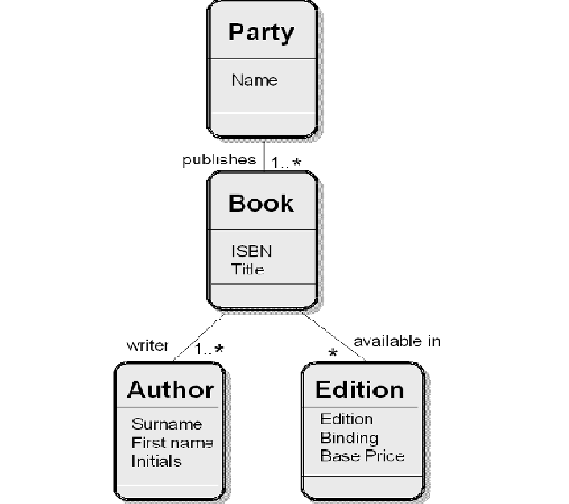 To Learn More about “Document Analysis” Read this Book
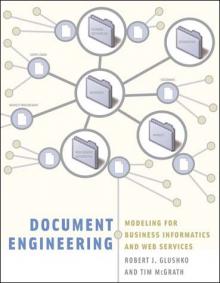 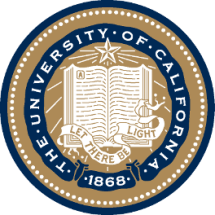 UNIVERSITY OF CALIFORNIA, BERKELEY
SCHOOL OF INFORMATION
INFO 202“Information Organization & Retrieval”Fall 2013
Robert J. Glushkoglushko@berkeley.edu
@rjglushko

17 September 2013Lecture 6.2 – Names and Identifiers
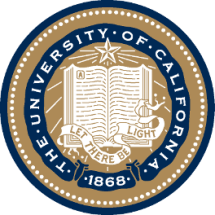 UNIVERSITY OF CALIFORNIA, BERKELEY
SCHOOL OF INFORMATION
What is a Name?
A NAME is a label for some thing or some category that is used to distinguish one from another
Many surnames are literally resource descriptions
But most resource names do not convey properties of the resource
If a name is used to refer to some thing and is unique in some context it is an IDENTIFIER
36
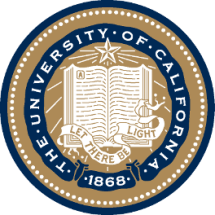 UNIVERSITY OF CALIFORNIA, BERKELEY
SCHOOL OF INFORMATION
Issues with Names and Naming – 1
A specific resource or type or resource can often have multiple names; these are SYNONYMS or ALIASES
Different things can sometimes have the same names --  these are HOMOGRAPHS or POLYSEMES
What's a worse problem - synonymy or homography?
37
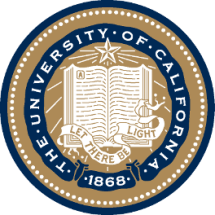 UNIVERSITY OF CALIFORNIA, BERKELEY
SCHOOL OF INFORMATION
Both are “Shipping Containers”
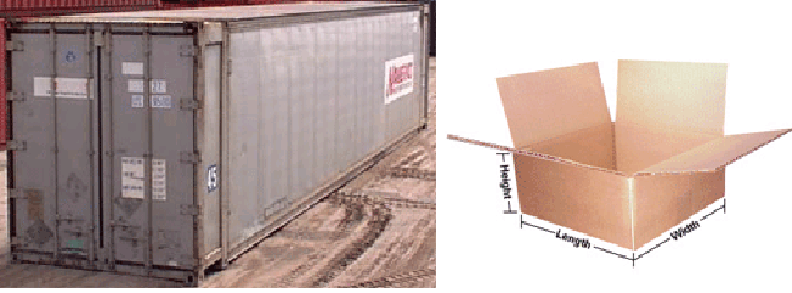 38
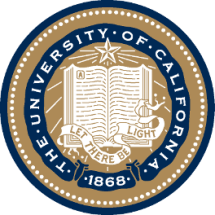 UNIVERSITY OF CALIFORNIA, BERKELEY
SCHOOL OF INFORMATION
Issues with Names and Naming – 2
False cognates
A name can have undesirable associations			
A name can have assume impermanent attributes or associations  (baby names over time)
Alphabetic ordering bias 
Autogenerated names can't cross the "semantic gap”
39
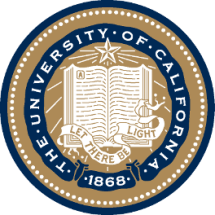 UNIVERSITY OF CALIFORNIA, BERKELEY
SCHOOL OF INFORMATION
The Vocabulary Problem
People use a large variety of words for the same thing or concept
Most people - especially system designers - are surprised by this because they think their own word choices are “intuitive” or "natural“
The extreme variability of word selection is an inescapable fact that has its roots in the nature of language and categorization
40
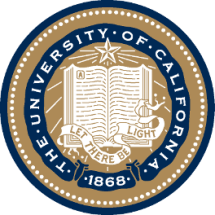 UNIVERSITY OF CALIFORNIA, BERKELEY
SCHOOL OF INFORMATION
Everyday Example of the Vocabulary Problem
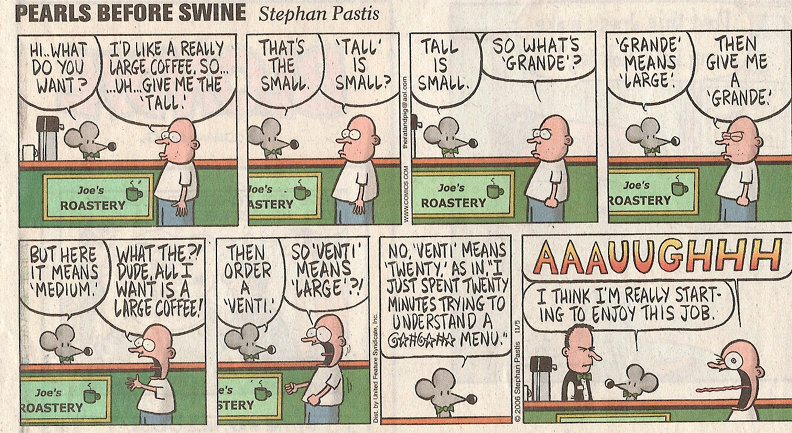 41
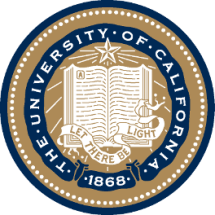 UNIVERSITY OF CALIFORNIA, BERKELEY
SCHOOL OF INFORMATION
Measuring the Vocabulary Problem
Furnas et al. (1987) – classic paper in "statistical semantics” -  6 different experiments at assigning words to text editing functions, common objects, and categorization of household goods and recipes
Armchair " Method  -  Probability of two people coming up with the same term:  7, 8, 11, 12, 14, 18%
"Naming by Voting" -- Probability of someone using most popular word:  15, 21, 22, 28, 34, 36%
Select What I Intend" -- Probability that two people using the same term intend the same referent:  13, 15, 41, 52, 62, 73%
42
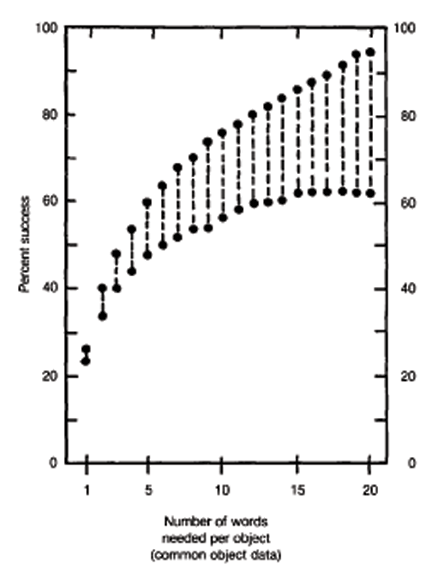 Does “Aliasing” Solve the Vocabulary Problem?
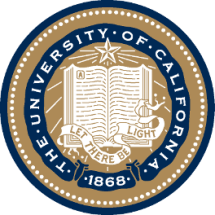 UNIVERSITY OF CALIFORNIA, BERKELEY
SCHOOL OF INFORMATION
Identifiers - 1
An identifier is a special type of name assigned in a controlled way and governed by rules that define possible values and naming conventions; "some person or organization asserts the relationship between the string and the thing” (Coyle, 2006, p. 428)
But the same resource can have more than one identifier
How many different identifiers can a person have?
What if the answer is “none”?
44
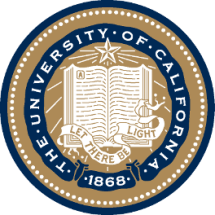 UNIVERSITY OF CALIFORNIA, BERKELEY
SCHOOL OF INFORMATION
Identifiers - 2
Identifiers are UNIQUE if they refer to one and only resource within some defined context or scope 
Identifiers are PERSISTENT if they resolve to the same referent indefinitely, or as long as needed; but "persistence is a functions of organizations, not technology 
Identifiers are UNSTRUCTURED or DUMB (as opposed to STRUCTURED or INTELLIGENT ) if they have no inherent meaning based on their values
Identifier schemes are designed to be STRUCTURED or INTELLIGENT but over time they often become less so
45
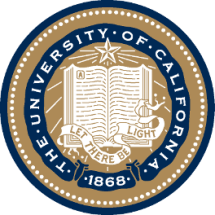 UNIVERSITY OF CALIFORNIA, BERKELEY
SCHOOL OF INFORMATION
ISBN on Bar Code
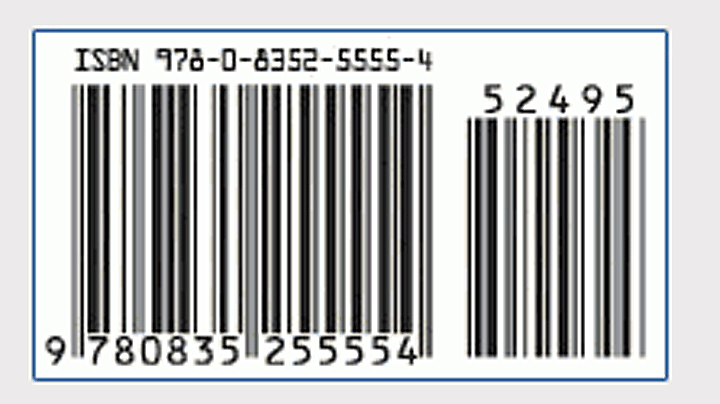 46
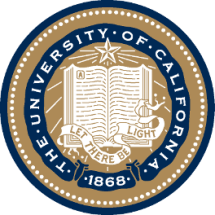 UNIVERSITY OF CALIFORNIA, BERKELEY
SCHOOL OF INFORMATION
INFO 202“Information Organization & Retrieval”Fall 2013
Robert J. Glushkoglushko@berkeley.edu
@rjglushko

17 September 2013Lecture 6.3 – Smart Resources
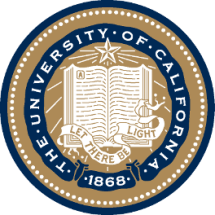 UNIVERSITY OF CALIFORNIA, BERKELEY
SCHOOL OF INFORMATION
“The Computer for the 21st Century”
“The most profound technologies are those that disappear”
“Computers in light switches, thermostats, stereos and ovens help to activate the world”
“Doors open only to the right badge wearer, rooms greet people by name, telephone calls can be automatically forwarded to wherever the recipient may be, receptionists actually know where people are…”
48
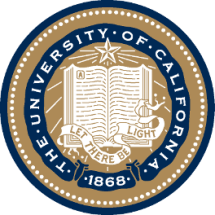 UNIVERSITY OF CALIFORNIA, BERKELEY
SCHOOL OF INFORMATION
“The Computer for the 21st Century”
When almost every object either contains a computer or can have a tab attached to it, obtaining information will be trivial: "Who made that dress? Are there any more in the store? What was the name of the designer of that suit I liked last week?“ 
The computing environment knows the suit you looked at for a long time last week because it knows both of your locations, and, it can retroactively find the designer's name even if it did not interest you at the time.”

Mark Weiser, "The Computer for the 21st Century”
49
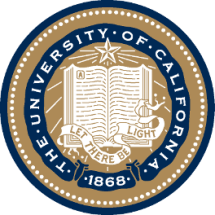 UNIVERSITY OF CALIFORNIA, BERKELEY
SCHOOL OF INFORMATION
Active / Operant / Smart Resources
“Smart” is a commonly used description of resources that can exploit sensing,  computing, and communication capabilities
Virtually any product that uses electricity  - toys, coffeemakers, cars, medical diagnostic machines - possesses inherent data processing capabilities. Each has a wealth of information about its current status, usage history, and performance
A “smart” resource with an IP address is said to be part of the “Internet of Things”
50
IBM Smarter Planet Initiative
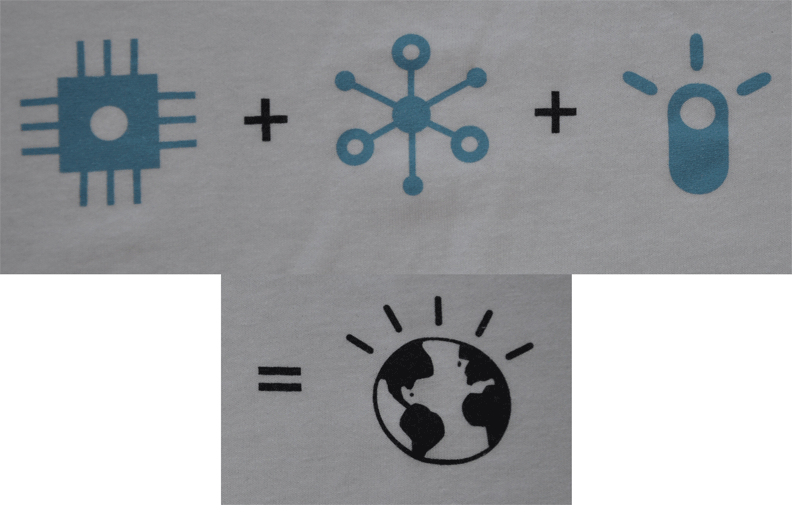 http://www.ibm.com/smarterplanet
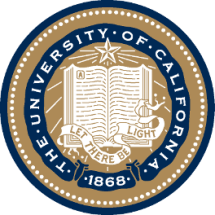 UNIVERSITY OF CALIFORNIA, BERKELEY
SCHOOL OF INFORMATION
Classes of Smart Resource Applications
Remote monitoring (of environments or products or people) via sensors that transmit data about their environment 	
Vendor-managed inventory ("remote monitoring" of retail shelf space)
Monitoring + capability upgrading
Remote monitoring + Interactive control
52
What Can a Sensor Sense?
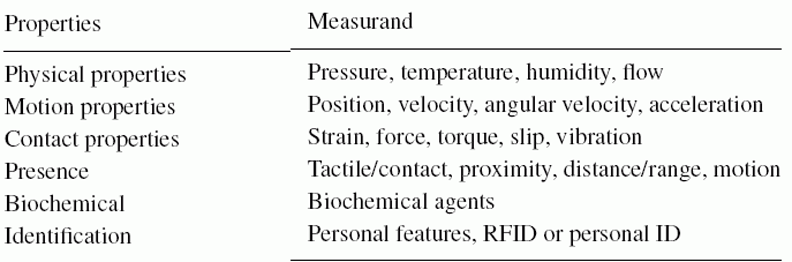 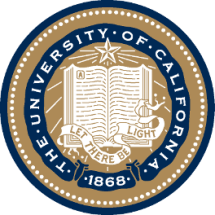 UNIVERSITY OF CALIFORNIA, BERKELEY
SCHOOL OF INFORMATION
Some Design Issues for Smart Sensing
How is the information obtained from the environment?
Are the sensors in known locations, or is locating and arranging them a task in its own right?
How "smart" is the information communicated by the sensor? 	
What initiates the sending of context information to the recipient?
54
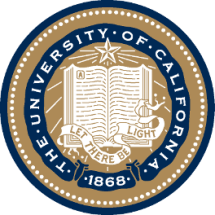 UNIVERSITY OF CALIFORNIA, BERKELEY
SCHOOL OF INFORMATION
Dealing with the Data Torrent
If low-level sensor information is being captured there can easily be too much of it, but making resources smarter so they can do local processing makes them vastly more expensive
How can sensors decide what are "significant' events in the torrent of data? 
How does the information recipient process the sensor information?
55
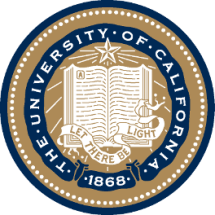 UNIVERSITY OF CALIFORNIA, BERKELEY
SCHOOL OF INFORMATION
Ad hoc Sensor Networks
Dozens, hundreds, or even thousands of tiny, battery-powered computers, often called motes, can be scattered throughout the environment to collect sensor data
The Motes form an ad hoc network that relays the sensor data, to a specified destination for processing. 

See http://www.xbow.com for some obvious applications
56
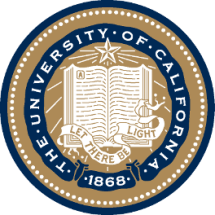 UNIVERSITY OF CALIFORNIA, BERKELEY
SCHOOL OF INFORMATION
Context Awareness
Where are you?
What are you doing, looking at, looking for?
Who are you with?
What’s it like there?
57
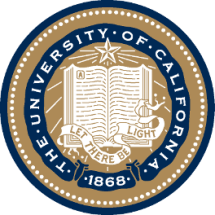 UNIVERSITY OF CALIFORNIA, BERKELEY
SCHOOL OF INFORMATION
Location and Activity Tracking
Objects are identified and "timestamped" in known locations  - e.g., package / pallet tracking, Fastrak transponders to pay bridge tolls
Objects identify their location 	
Supply chain and Demand chain (information about demand for, use of products that moves in the opposite direction from the supply chain) - what potential customers want, when and where they become customers by buying something, how they use the products	
Tagg - the Pet Tracker  & LoJack
58
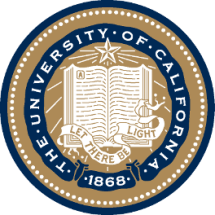 UNIVERSITY OF CALIFORNIA, BERKELEY
SCHOOL OF INFORMATION
Remote Patient Monitoring
Classic Commercial for "Lifecall”
Enabling "aging in place" with "assistive technology" can vastly improve the quality of life for old folks
Three kinds of services: assurance, support (compensation for impairment), and assessment (determining physical or cognitive status
59
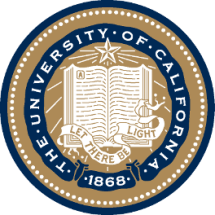 UNIVERSITY OF CALIFORNIA, BERKELEY
SCHOOL OF INFORMATION
Remote Patient Monitoring
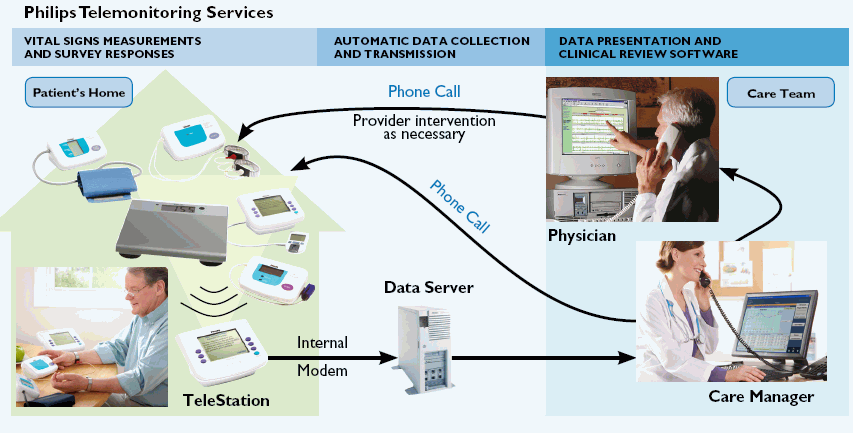 See fitbit and whistle  and NY Times 12 September 2013
60
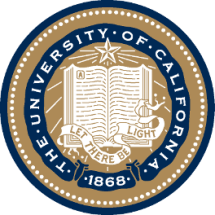 UNIVERSITY OF CALIFORNIA, BERKELEY
SCHOOL OF INFORMATION
Smart Transportation Systems
Goal is to build a transportation system that will be more efficient, less polluting, and safer for better-informed drivers

"Personal navigation devices" (PNDs) have until recently been dedicated devices, often built into vehicles, but we're starting to see them as smart phone applications
61
BMW’s Vision of Smart Cars
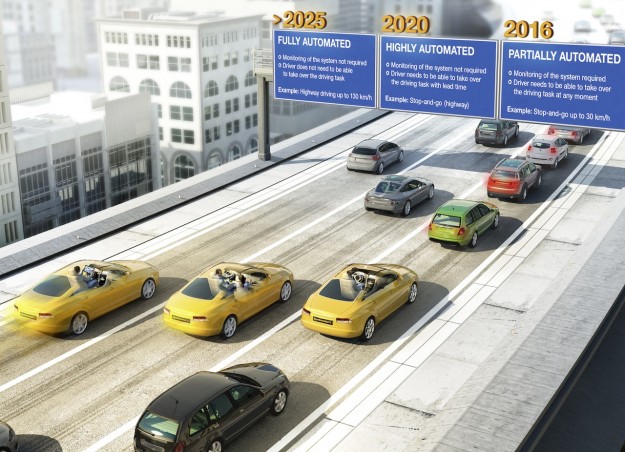 http://www.digitaltrends.com/cars/bmw-teams-with-continental-for-fully-autonomous-cars-by-2025/
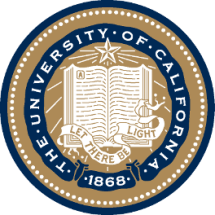 UNIVERSITY OF CALIFORNIA, BERKELEY
SCHOOL OF INFORMATION
Privacy as a Limiting Factor in Smart Resources
A limiting factor on context-aware smart services might well be the willingness of people to allow service providers to use information about their current or previous contexts
 Nevertheless, privacy or spam concerns or other worries about annoyances from commercial firms seem minor compared to potential abuses by governments.
63
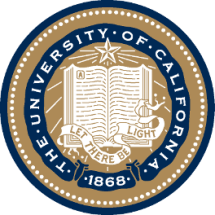 UNIVERSITY OF CALIFORNIA, BERKELEY
SCHOOL OF INFORMATION
Readings for Next Lecture
TDO 4 up until 4.4; 4.5 Key Points
Coyle, Karen. Library Data in a Modern Context.  
At kcoyle,net, follow the link that says ”Excerpt from Understanding the Semantic Web”
64